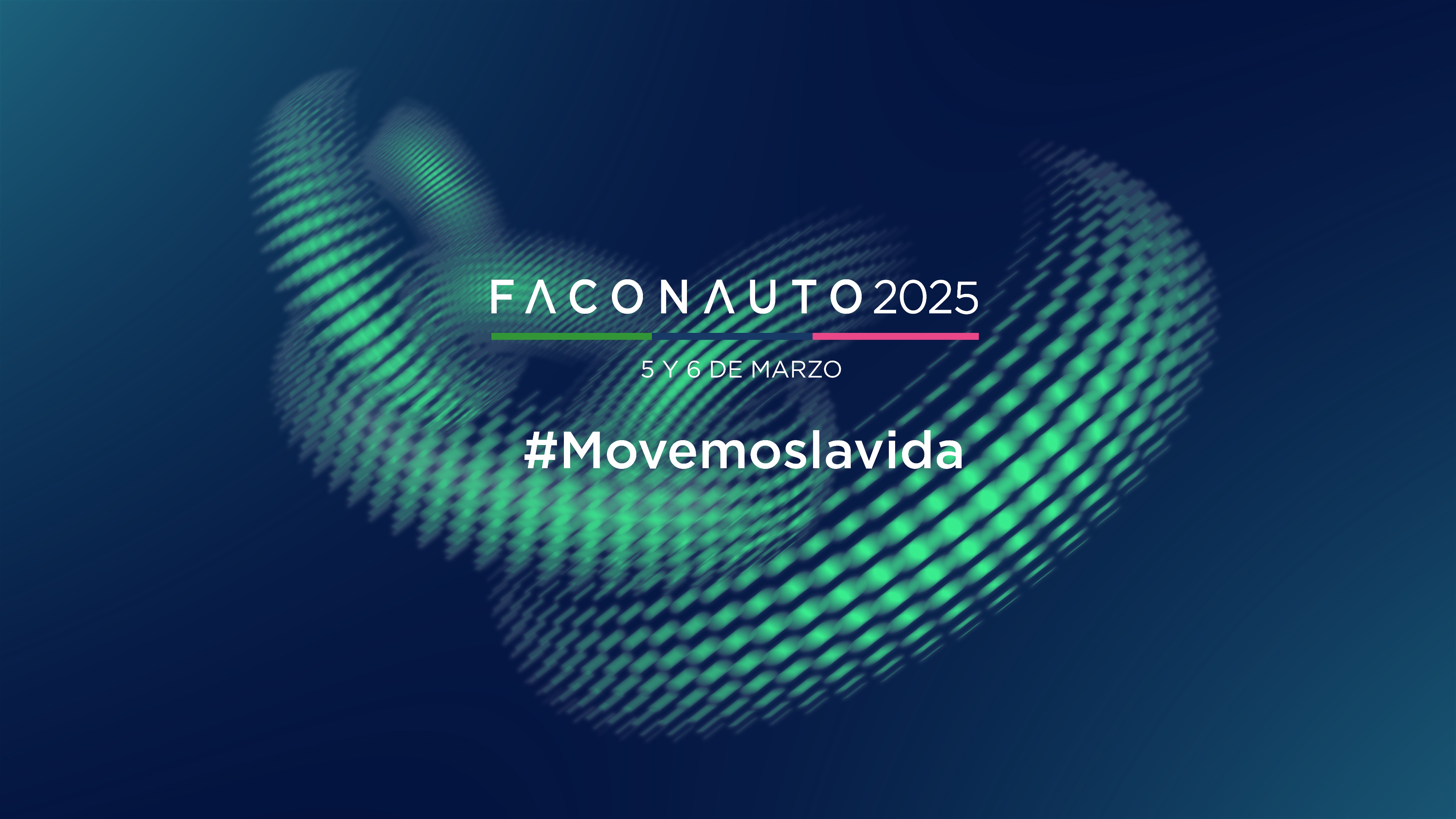 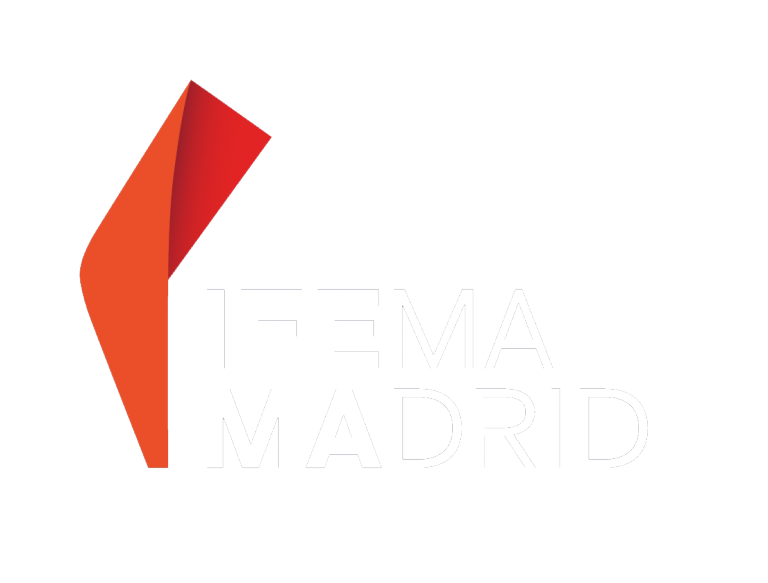 Municipal Palace - Ifema Madrid
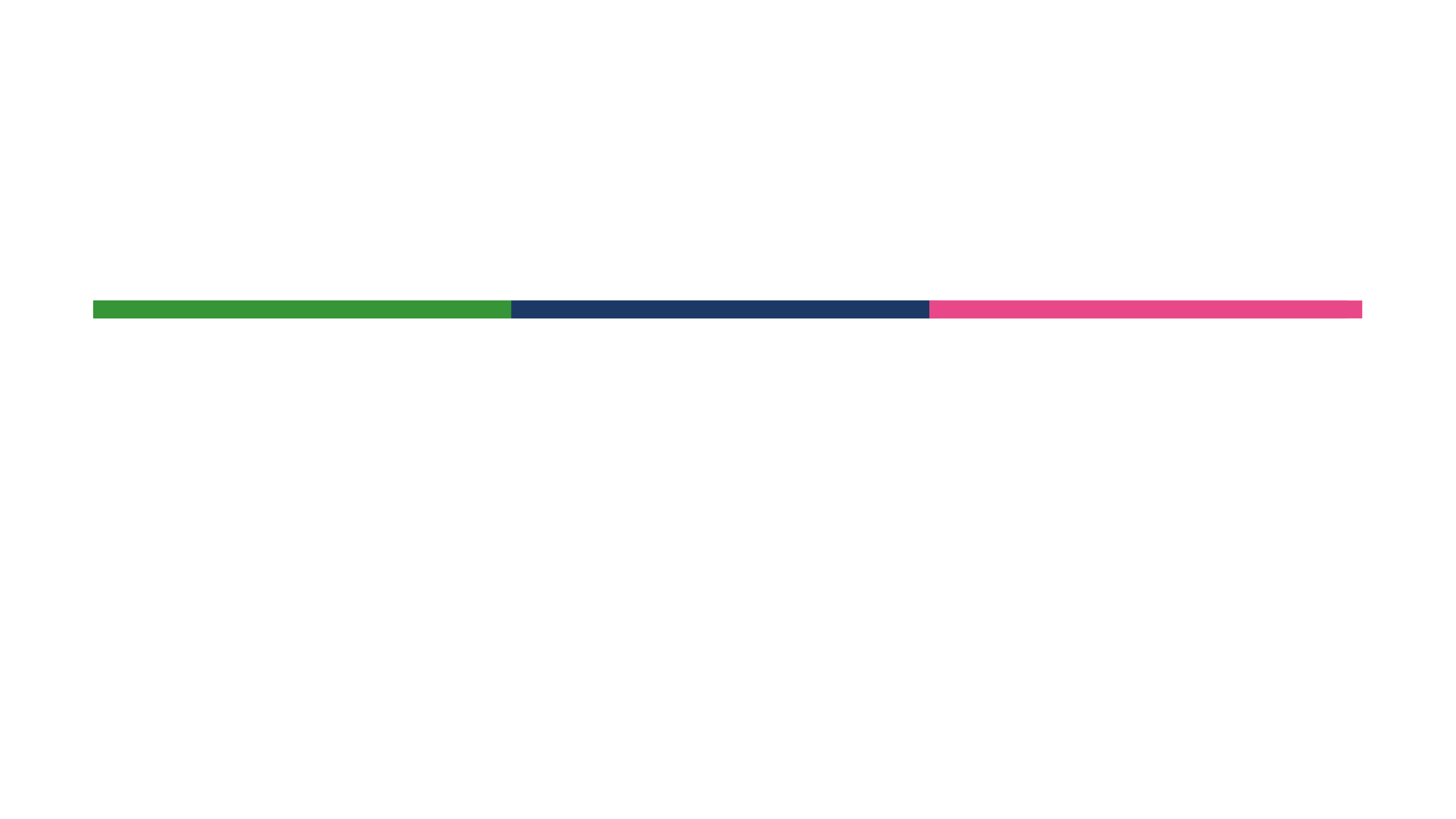 AGENDA
MARCH 5TH
16:45 h. - 17:25 h. SPEECH (English/Spanish) 
China against all: innovation, electrification and geopolitics
- Michael Dunne, Industry Leader, Consultant, Investor
(With the support of CaixaBank Payments & Consumer)

17:25 h. - 17:55 h. SPEECH (English/Spanish)
- Representative Marshall Motor Group
(With the support of BCA)

18:00 h. - 20:00 h. AFTERWORK PARTY

20:00 h. END OF THE DAY
11:00 h. - 12:30 h. FACONAUTO LIVE /OPEN CAFÉ

12:30 h. - 13:30 h. OPENING
- Antonio Brufau, chairman of REPSOL
- Josep Maria Recasens, President of ANFAC 
- Marta Blázquez, President of FACONAUTO
- Government Representative

13:30 h. - 14:30 h. LUNCH

14:30 h. - 16:00 h. WORKSHOPS / FACONAUTO LIVE

16:00 h. - 16:45 h. Dialogue: the point of view of brands and manufacturers.
- Miguel Carsi, President and CEO of Toyota Spain
- Sébastien Guiges, General Manager of Renault Spain
- Francisco Pérez Botello, President of Volkswagen Group Distribution Spain
Moderator: Raúl Morales, Communication Director of Faconauto
08:30 h. ACCREDITATION AND OPEN COFFEE

09:15 h. MUTUAL GROUP AUDITORIUM OPENING

09:30 h. - 10:00 h. WELCOME
- IFEMA Representative
- José Ignacio Moya, General Manager of FACONAUTO
- Montse Martínez, commercial general manager of FACONAUTO

10:00 h. - 10:30 h. SPEECH
Vehicle distribution and new trends in retailing
- Laureano Turienzo, World's leading and most influential Spanish-language retailer, President of the Spanish Retail Association (AER)
(With the support of Cetelem)
	
10:30 h. - 11:00 h. PRESENTATION OF THE STUDY 
"ECONOMIC IMPACT OF CONCESSIONAIRES".
- Manuel Sevillano, Director of Reputation and Sustainability at ATREVIA
Congresofaconauto.com
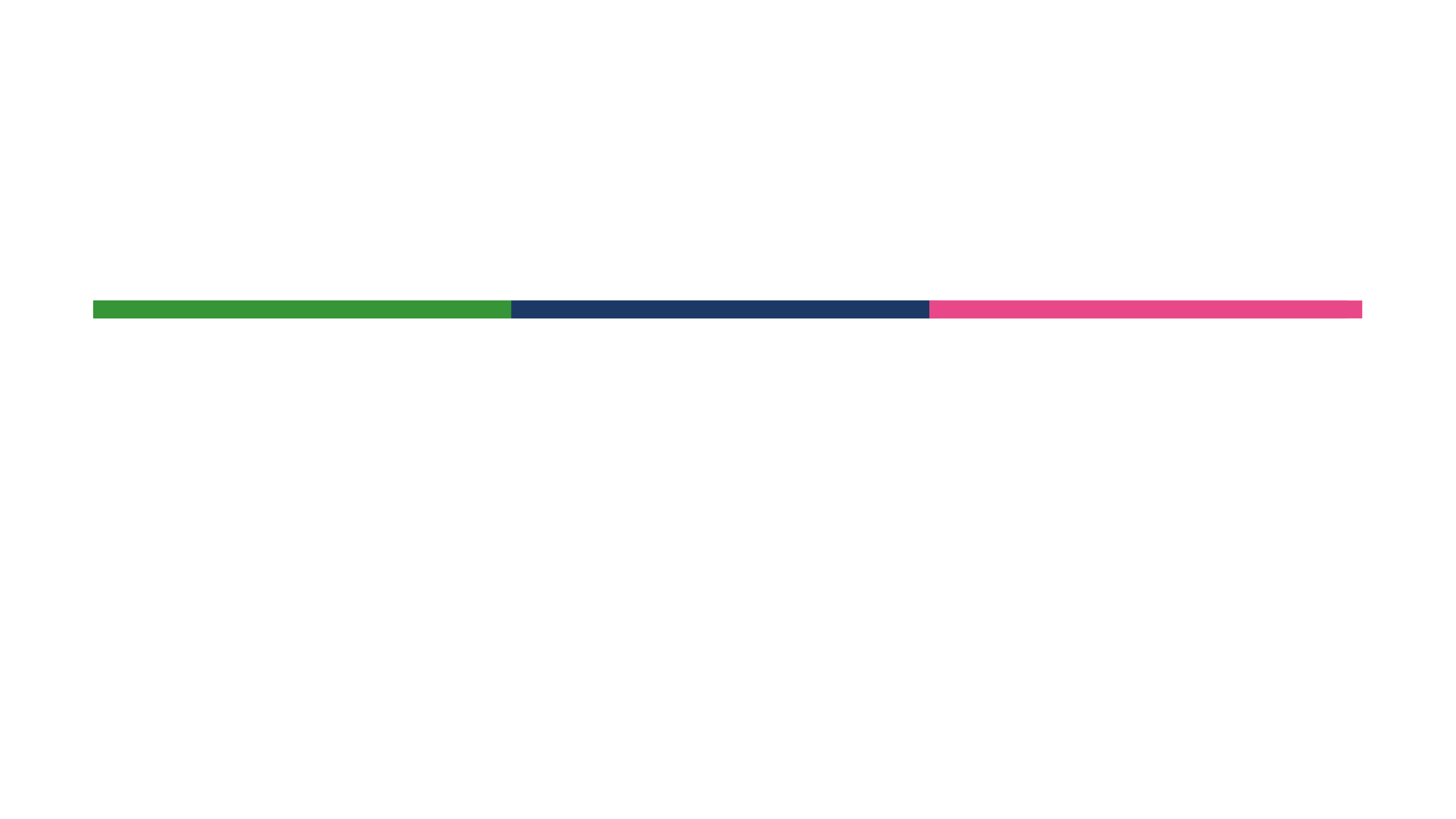 AGENDA
MARCH 6TH
08:30 h. OPEN CAFÉ

09:15 h. MUTUAL GROUP AUDITORIUM OPENING 

09:30 h. - 10:00 h. SPEECH (English/Spanish)
Electromobility: building a successful ecosystem for dealers
 - Lukas Neckermann, strategic consultant, creator of the term 'Mobility Revolution'.
(With the support of BBVA Consumer Finance)

10:00 h. - 10:30 h. DIALOGUE WITH...
- Martijn ten Brink, President and CEO, Mazda Motor Europe

10:30 h. - 11:15 h. DIALOGUE
Much more than a market. The future of the automotive industry in Europe: economic competitiveness, sustainability and social cohesion.

11:15 h. - 13:15 h. WORKSHOPS / FACONAUTO LIVE /OPEN CAFÉ
13:15 h. - 13:45 h. FACONAUTO "COMMITMENT" AWARDS CEREMONY

13:45 h. V_CON 2024 STUDY. Survey on dealers' vision of their brands.
- Manuel Diaz, partner in charge of automotive, PwC Spain

15:00 h. END OF THE CONGRESS
Congresofaconauto.com
WORKSHOPS MARCH 5
WORKSHOPS MARCH 6
11:30 a.m.
2:30 p.m.
SALA MADRID (English/Spanish) 
Artificial Intelligence
From the personal to the hyperpersonal: The great automotive retail "reboot
- Maarten Bekkers, CEO and founder of Autochat


SALA MADRID (French/Spanish) 
Technology and customer
Automotive call centers: boosting performance and connecting with the customer
- Benoit Gicquel, Marketing and IT Director, Automobiles DBF


Electric vehicle
ROMA ROOM 
From interest to action: driving electric vehicles at dealerships
- Ricardo Oliveira, founder and mentor of World Shopper
SALA MADRID (English/Spanish) 
Artificial Intelligence
Beyond fads, how IA is transforming the dealership business
- Johan Sundstrand, CEO of Phyron AI


PARIS ROOM (French/Spanish) 
Used Vehicle
Transforming thanks to the used-vehicle: Clicars, from startup to international omnichannel company
- José Carlos Valle, CEO of Clicars


BERLIN ROOM 
After sales
Electric vehicle and repair: real impact on costs (based on data).
- Pablo Liñares, Marketing Director of GT Motive
3:30 p.m.
11:30 a.m.
3:30 p.m.
11:30 a.m.
Congresofaconauto.com